Современная Осетия.
Подготовила ученица 5 «А» класса
Валиева Марина.
Учитель Бзыкова Б.Т.
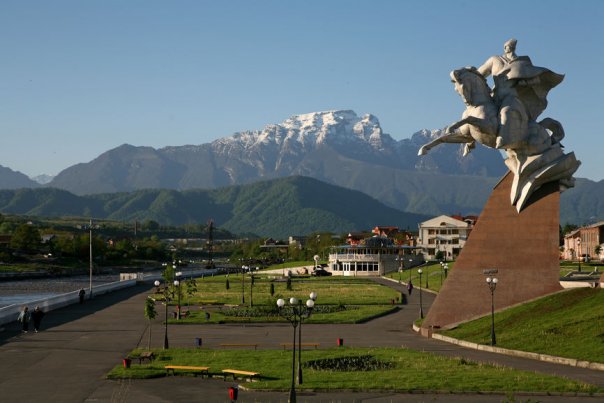 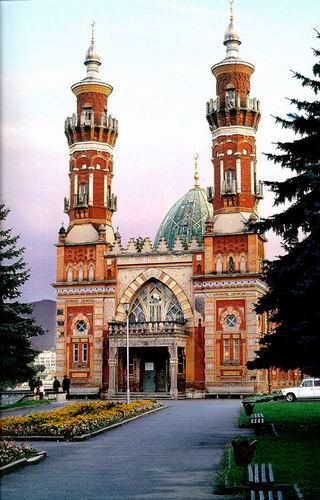 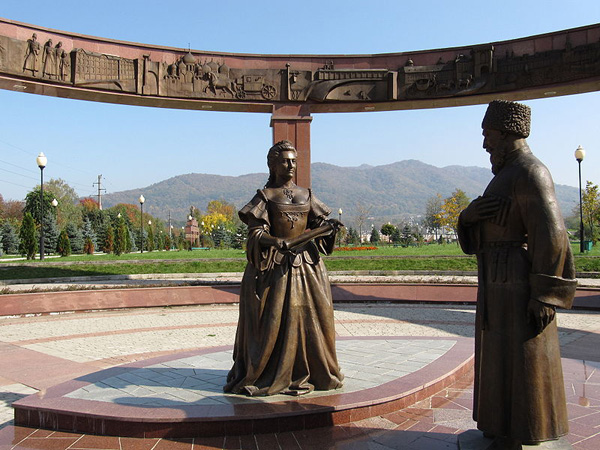 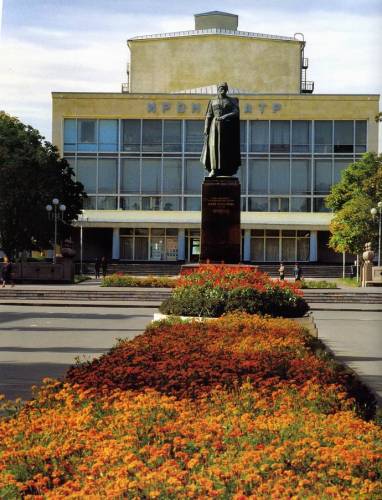 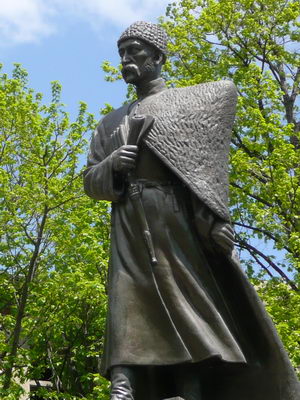 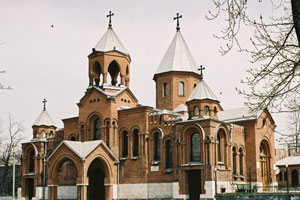 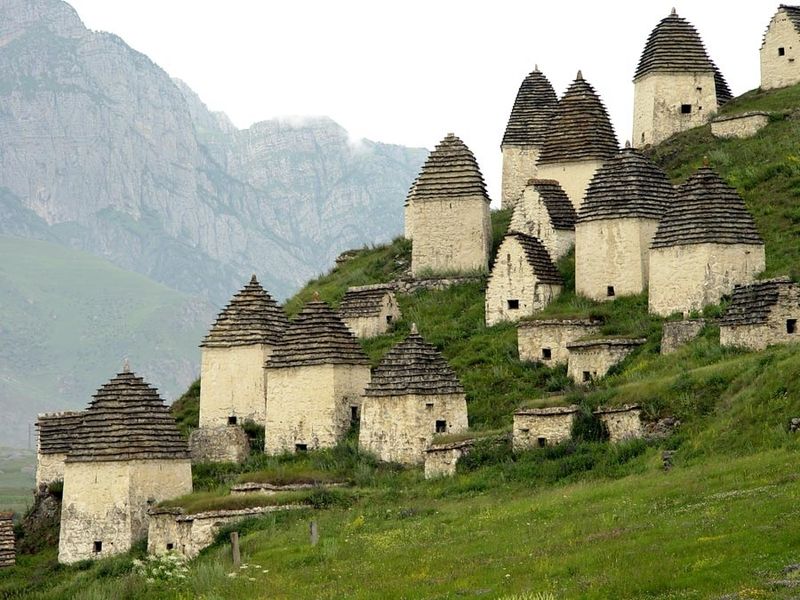